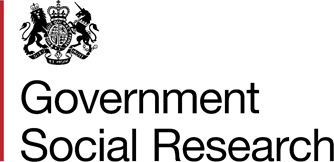 GSR Research OfficerScheme 2024
Application Guide for Candidates
Applications open: 19/02/2024 
Applications close: 18/03/2024 (23:55 PM)
GESRrecruitment@hmtreasury.gov.uk
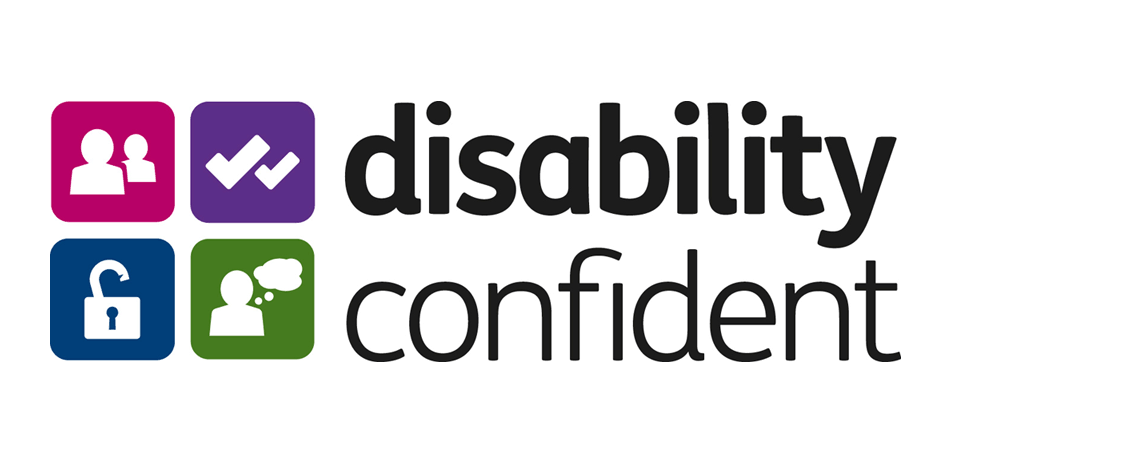 What is Government Social Research?
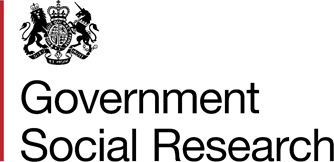 What is the GSR Research Officer Scheme?
The GSR Research Officer Scheme is a recruitment scheme for people interested in starting a career in social research.
We are recruiting over 75 HEO Research Officers to play a critical role in gathering, analysing and interpreting the information forming the foundation of government decision-making. 
As a Research Officer, you will be assigned to a government department for your first position within the GSR. 
Your work might involve developing surveys, analysing data, producing statistics, reviewing existing research evidence and working with other analysts in Government to provide timely, relevant and robust briefings to policy colleagues and ministers.
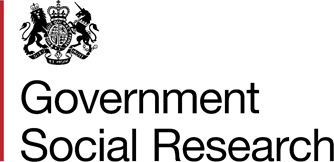 Qualification Requirements
To be eligible to apply for a Research Officer role you must be eligible for GSR membership. 
This can be through one of two routes:
The Qualification Route
The Experience Route
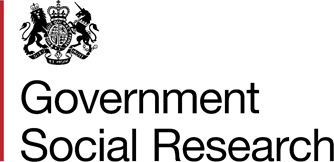 Eligibility – Qualification Route
To be eligible for GSR Membership through the qualification route, applicants MUST:
Hold an undergraduate degree at a minimum of a 2:2
The degree must contain substantial social research methods training (comprising around one third of modules taken on the course), including quantitative research methods and at least three of the following:  
Systematic/literature reviews
Qualitative methods
Interpretation of data and presentation of results
Study design 
Hypothesis testing
The application of ethics to research
You must provide full details of your degree in the additional question 1 on the application form
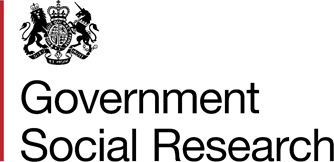 Eligibility – Experience Route
To be eligible for GSR Membership through the experience route, applicants MUST:
Hold an undergraduate degree at a minimum of 2:2, in any subject, or a degree equivalent (e.g. an Advanced Certificate or Diploma from MRS), plus have at least 4 years’ of social research practice experience. 
Social research practice consists of experience working in a research agency, market research agency or specialist research team. In your application you must make explicit the breadth and depth of your research experience and skills, which must include quantitative research methods and at least three of the following:
Systematic/literature reviews
Qualitative methods
Interpretation of data and presentation of results
Study design 
Hypothesis testing
The application of ethics to research
You must provide full details of your experience in the additional question 1 in the application form.
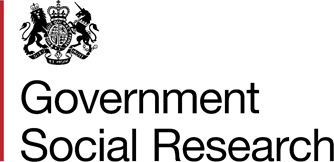 Filling out the Additional Question 1
As part of your application, you will need to answer additional questions. 
The question will ask you to list your degree modules and/or experience in social research.  
Name each module, indicating where the module includes social research elements and what these elements are. 
Remember to include the number of points each module is worth, and include the total number in your degree.
For those applying via the experience route, please outline your experience and the length of time you have been employed in this area.
This information allows sifters to clearly see if a degree contains a third of social research methods or if your work experience meets the necessary criteria. Remember that while they are social researchers, they won't know what your degree modules were unless you provide as much information as possible.
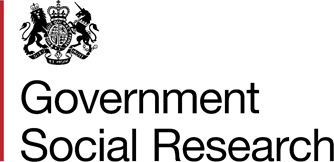 The Application Process - Application
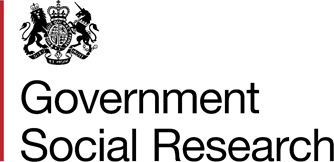 The Application Process - Interview
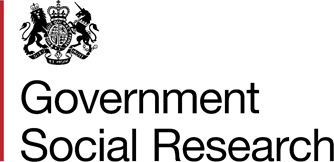 The Application Process - Onboarding
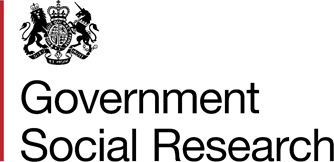 2024 Timeline – subject to change
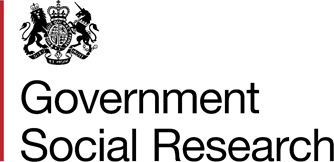 Nationality Requirements
You are eligible to apply if you are a:
British citizen 
European Economic Area (EEA) national
Commonwealth citizen 
Swiss national
Turkish national, in some circumstances
Individuals will need to demonstrate that they meet the relevant immigration requirements and demonstrate their eligibility under the Civil Service Nationality Rules (CSNRs), guidance on which can be found on gov.uk.

Individuals must have the right to work in the UK, we do not offer visa sponsorship for these vacancies.
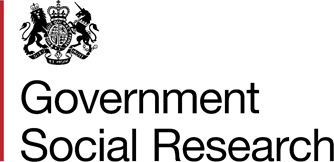 Security Clearance
All employees must meet the Baseline Personnel Security Standard (BPSS). This is a series of basic security checks to confirm identity, right to work in the UK, employment history & where relevant, details of any  criminal record. Successful candidates must meet the security requirements before they can be appointed. Additionally, some roles within the Department will require you to successfully complete National Security Vetting at Counter Terrorism (CTC), Security Clearance (SC), or Developed Vetting (DV) level as a condition of appointment. 

To meet CTC, SC or DV requirements you will normally need to have been resident in the UK for at least 3, 5 or 10 years prior to the date of application (the level of checks that are required are stated in the advert; more information can be found here). If you do not satisfy the residency criteria, an application may be submitted and a decision will be made on a case by case basis; consideration will be given to where you lived, how long you were out of the UK and why you were abroad.

If you are applying for a role requiring security clearance, please be aware that foreign or dual nationality is not an automatic bar. However, certain posts may have restrictions which could affect those who do not have sole British nationality or who have personal connections with certain countries outside the UK.

All offers of employment are conditional on successful completion of BPSS and National Security Vetting. Candidates should not resign from their current job until these checks have been successfully completed.
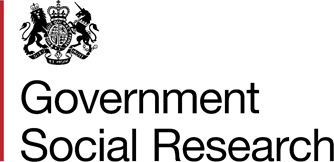 Diversity and Inclusion
The Civil Service is committed to becoming the most inclusive employer in the UK.
We are committed to understanding, respecting and representing as broad a range of views and backgrounds as we have in UK society. We know that diverse perspectives and experiences are critical to an effective, modern Civil Service. Our vision is to ensure the Civil Service represents modern Britain and is a truly inclusive employer - an example to other employers. We will create an organisation where diversity is not only respected and valued - but celebrated.


What’s in it for me?
We want to maximise the potential of everyone who chooses to work for us - regardless of background.  If you’re interested in developing your career with us – starting with this interesting and challenging role – or doing things differently and inspiring colleagues, then the Civil Service is the place for you. Our passion for diversity and equality means creating a work environment for all employees that is welcoming, respectful, engaging, and enriched with opportunities for personal and professional development.
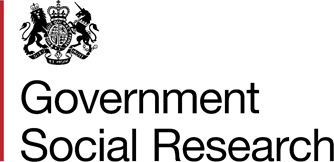 Reasonable Adjustments
Under the terms of the Equality Act 2010, we will always consider making reasonable adjustments to ensure that disabled people are not disadvantaged in the recruitment and selection process. We are therefore committed to meeting, wherever possible, any needs you specify in your application. We will also consider any reasonable adjustments under the terms of the Act to enable any applicant with a disability (as defined under the Act) to meet the requirements of the post.
You will be asked in your application form whether you will be applying under the Disability Confidence Scheme. 
At all application stages, you are welcome to let us know if you need reasonable adjustments by emailing GESRrecruitment@hmtreasury.gov.uk
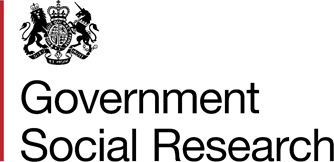 Civil Service Benefits
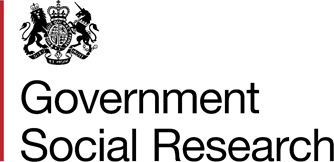 Some Useful Resources
Click on the links below to learn more about the HEO (RO) criteria used to assess candidates at interview:
Information on the Civil Service Behaviours | Civil Service Careers (civil-service-careers.gov.uk)
Success Profiles - Civil Service Behaviours (publishing.service.gov.uk) (Please see the HEO level criteria, which is used at interview.)
For more information on the technical skills being assessed at interview, see here: The Government Social Research Technical Framework - GOV.UK (www.gov.uk) (Please see ‘Research Officer’ criteria.)
For structuring your answers at an interview, consider using: The STAR method | National Careers Service
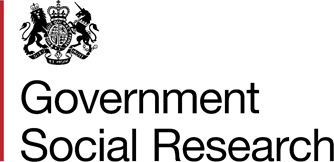 What’s Next?
Follow our social media channels for updates on the campaign:
Website: https://www.gov.uk/government/organisations/civil-service-government-social-research-profession
Facebook: @GovernmentSocialResearch
Twitter: @GSR_UK
LinkedIn: @governmentsocialresearch

	Got a question? Email us at GESRrecruitment@hmtreasury.gov.uk 

You’ve taken the first step and looked through this job pack to understand the skills and experience needed to perform this role. Now join us in achieving our ambitions and let us help you achieve yours.
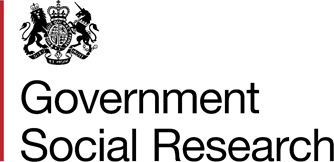